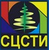 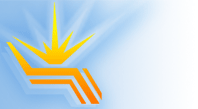 Budker INP
Detectors for dynamic experiments at Synchrotron Radiation beams at Budker INP
L.I.Shekhtman

Budker Institute of Nuclear Physics
Novosibirsk State University
L.I.Shekhtman, AFAD-2021
1
17.03.2021
Synchrotron radiation generation
?
SR
wiggler
Storage  ring VEPP-3:
Fast
Detector
Storage  ring VEPP-4:
Period    – 250 ns
Interval  – 250 ns (1 bunch)
Interval* – 125 ns (2 bunches)
Period – 1200 ns
2 bunches – interval 600 ns
train
interval – 25 ns – 100 ns 
Exposure - 0,07 ns
Exposure 1 ns
L.I.Shekhtman, AFAD-2021
2
17.03.2021
Detector for Imaging of Explosions (DIMEX) is successfully used at beam line 0 at VEPP3
and at beam line 8 at VEPP-4M for more than 15 years.
VEPP-4M, beam line 8
VEPP-3, beam line 0
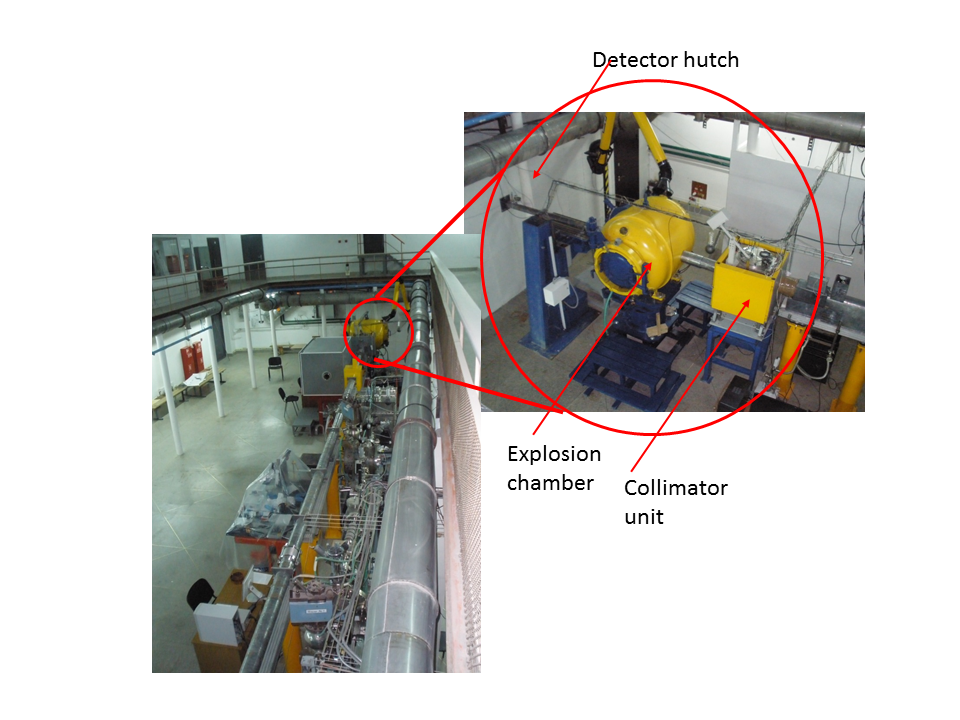 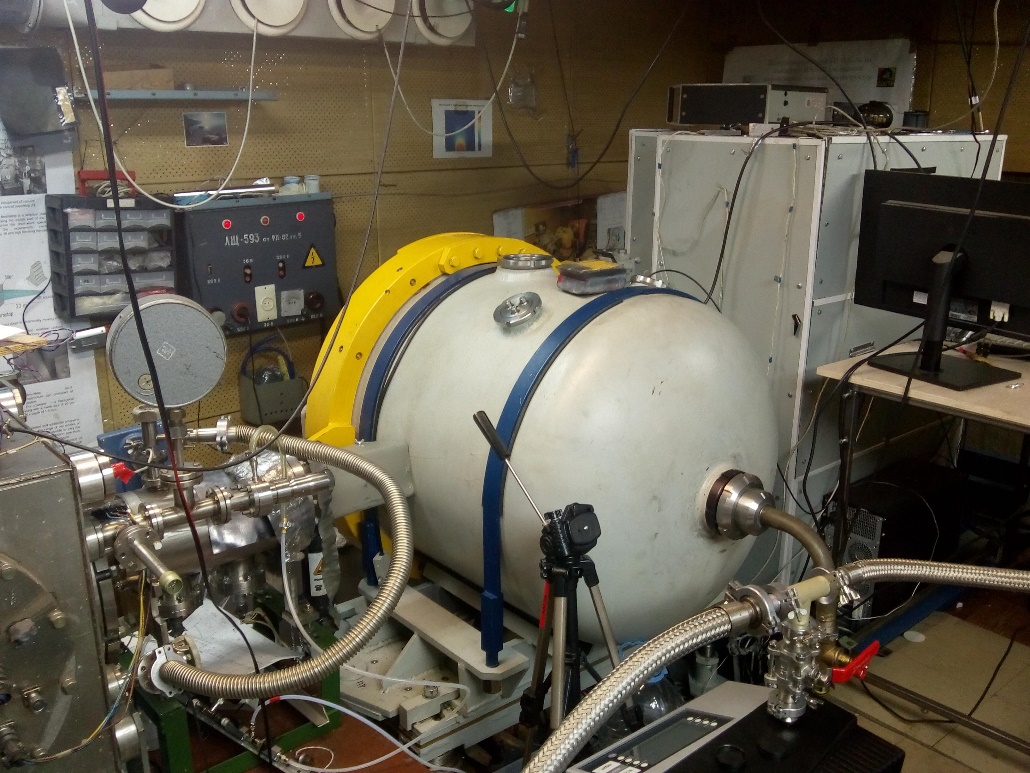 Collimator unit
Detector hutch
Explosion chamber
L.I.Shekhtman, AFAD-2021
3
17.03.2021
DIMEX-G
	Gaseous  1D detector with new front-end ASIC DMXG64B(A)
	Max frame rate - 10 MHz
	Number of frames – 100
	Maximum signal(electronics)  – 2x106 e (~3500 photons, 20 keV)
	Noise - <~4000 e ~ 7 photons 20 keV (GEM attenuation)
                Channel pitch – 100 mm
	Number of channels - 512
                Spatial resolution – 250 mm (FWHM, for 20 keV photons)
                DQE ~ 40% (for 20 keV photons)
                Maximum detected photon rate - ~1200 photons/chan x bunch (20 keV photons)

Main limitations of DIMEX-G

                 Maximum detected rate – limited to ~1000-2000 photons/channel x bunch due                          				to space charge of ions in gas 

	   Maximum frame rate – limited due to longitudinal diffusion of electrons and 				         electronics

	   Spatial resolution – limited due to transverse diffusion of electrons
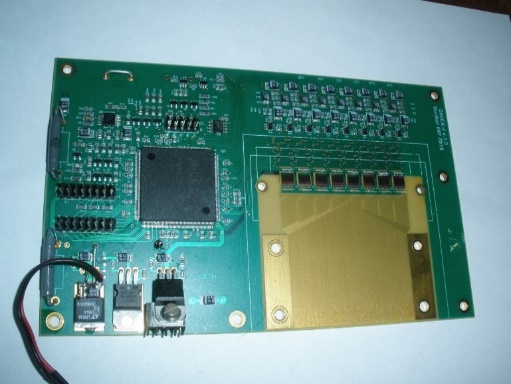 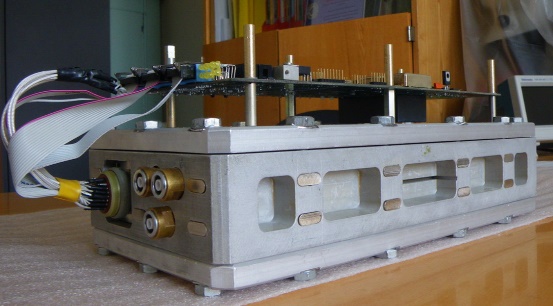 L.I.Shekhtman, AFAD-2021
4
17.03.2021
Tomography of samples with axial symmetry
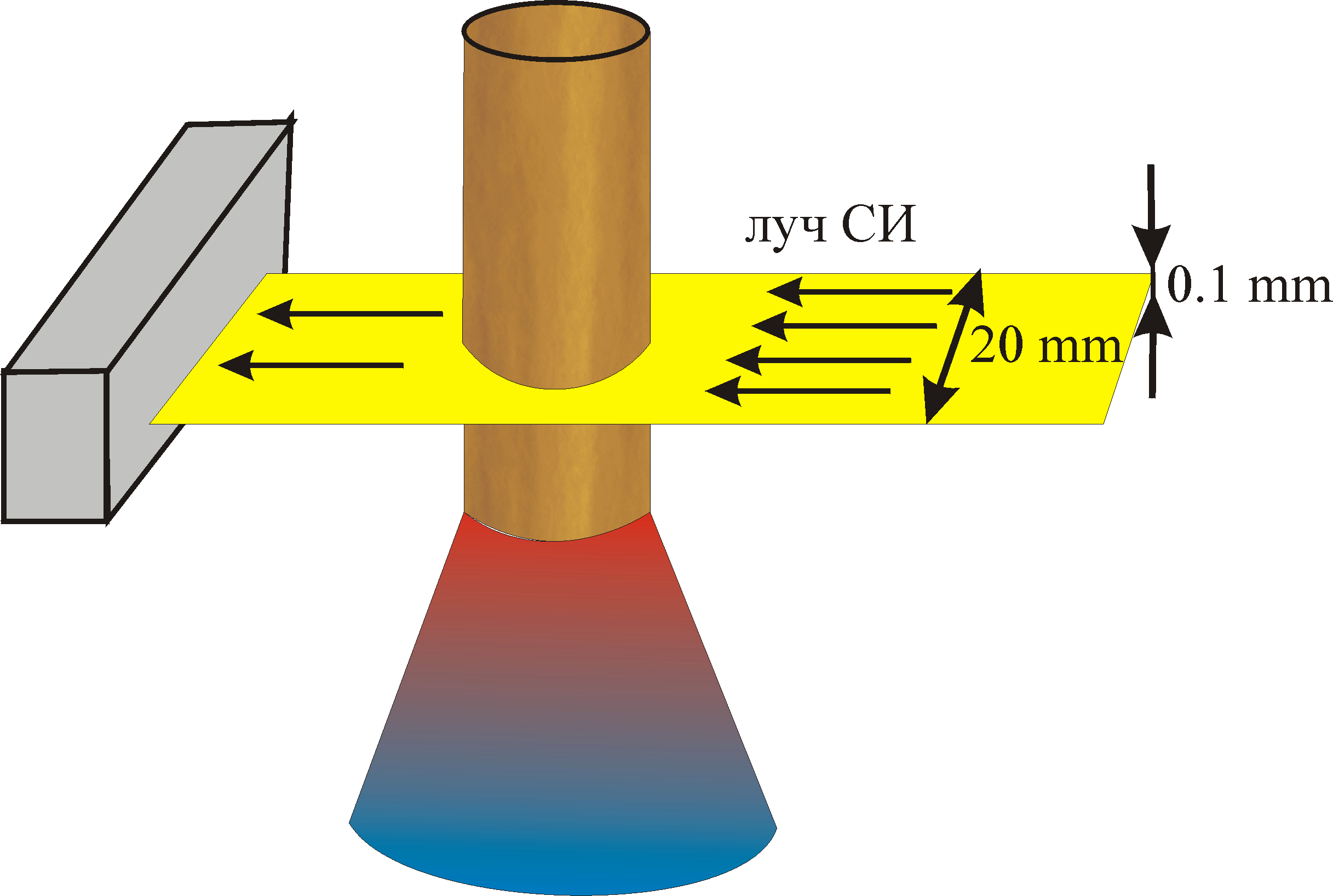 Front profile of TATB
Layout of the experiment of X-ray tomography of axially symmetrical sample in order to restore density distribution in a flow inside the wave of stationary detonation.
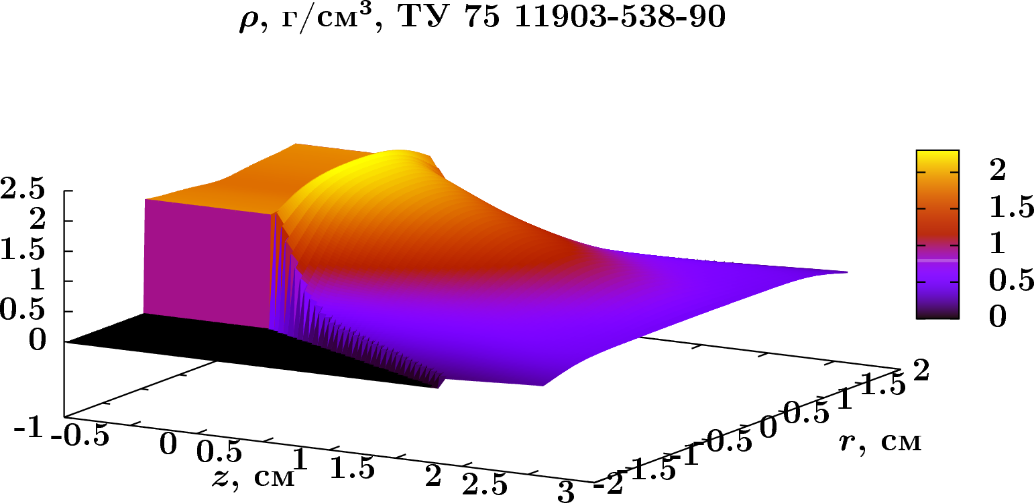 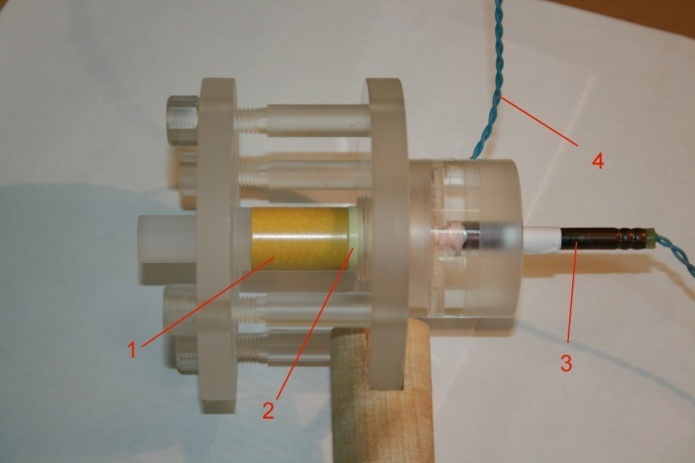 Experimental assembly
L.I.Shekhtman, AFAD-2021
5
17.03.2021
3D density distribution in TATB
Shock wave experiment
1-coordinate
detector
L.I.Shekhtman, AFAD-2021
6
17.03.2021
Study of ejection of micro-particles (“dusting”) at the interaction of a shock wave with free surface
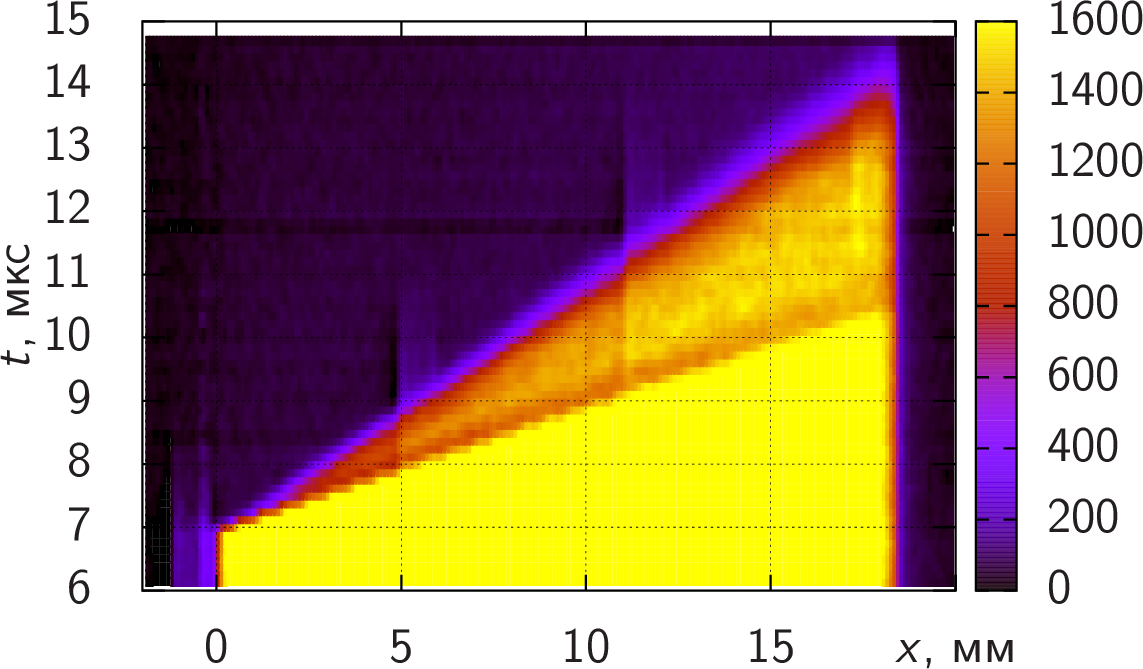 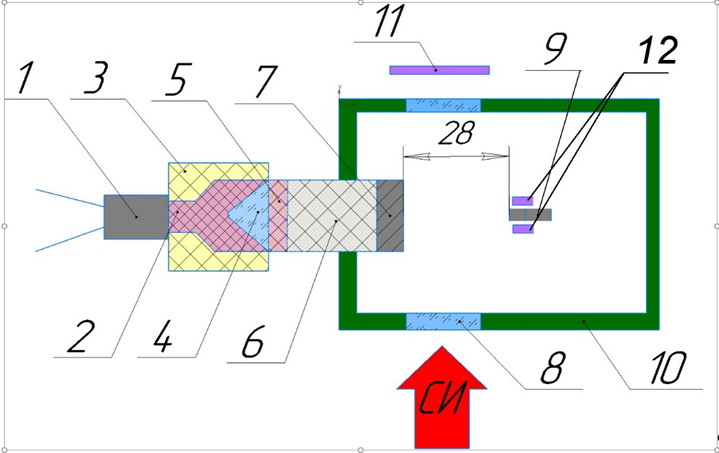 Dynamics of SR intensity
Layout of the experimental assembly:  7 – tim disc 26×3 mm; 8 – mylar film 0,2 mm; 9 – piezoelectric sensor; 10 – metal body; 11 – detector DIMEX; 12- collimators PDV
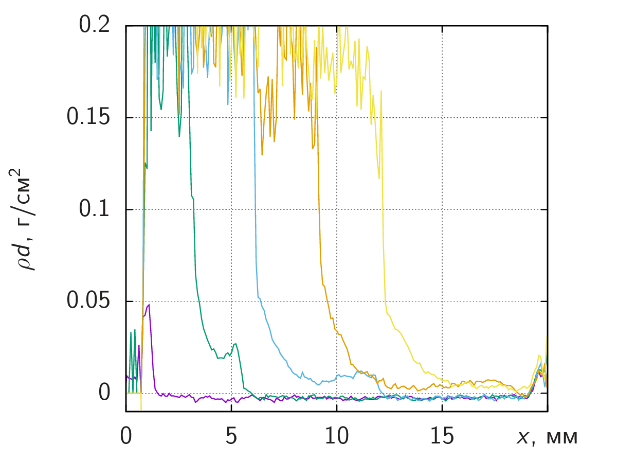 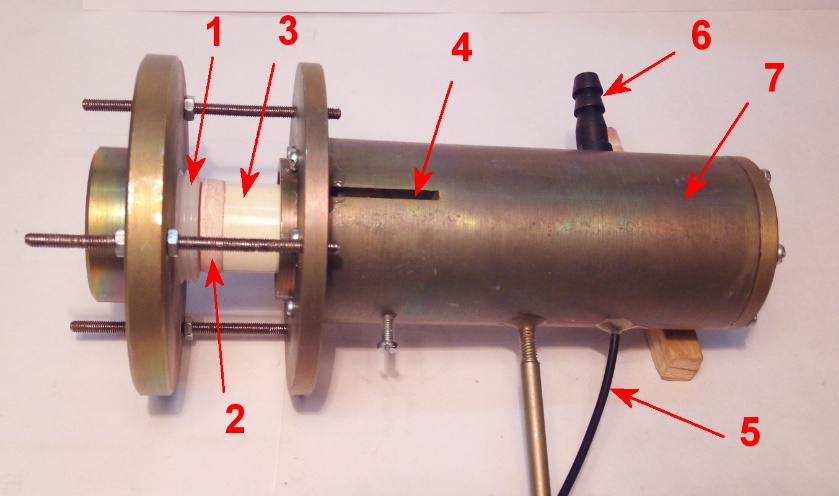 Dynamics of dust density distribution
General look of the assembly. 1 – explosion lense, 2 – intermediate charge, 3 – main charge(HMX, 20 x 20 mm), 4- slit for SR beam, 5 – cable for piezo-sensor, 6 – pipe for filling with helium, 7 – steel body
L.I.Shekhtman, AFAD-2021
7
17.03.2021
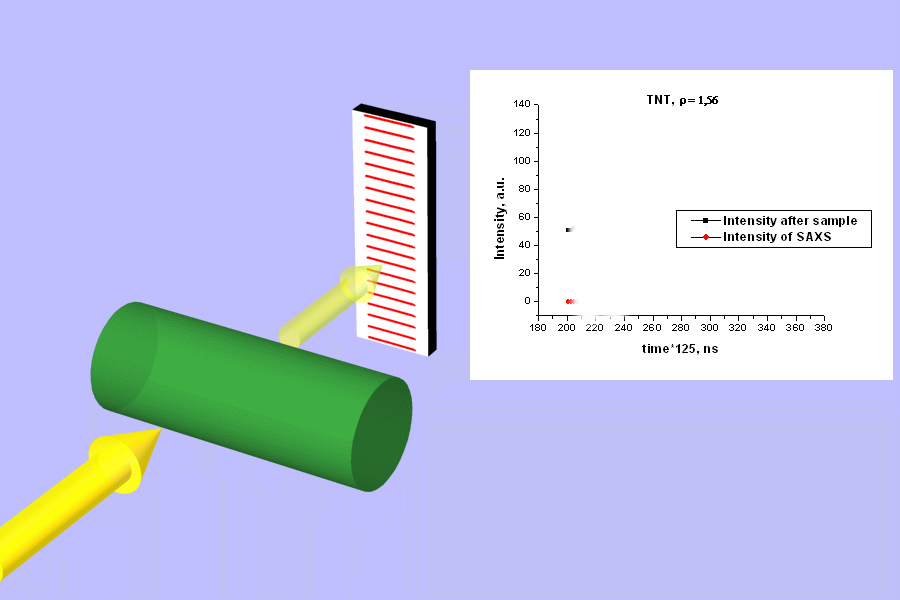 Detonation and shock waves investigation
L.I.Shekhtman, AFAD-2021
8
17.03.2021
DIMEX-G
L.I.Shekhtman, AFAD-2021
9
17.03.2021
DIMEX-Si
Si microstrip sensors produced by
Hamamatsu Photonics
p-in-n technology
DC coupled metal strips
polysilicon resistors between each strip
and guard ring
wide guard ring
30 mm long strips
50 mm strip pitch
320 mm sensor thickness
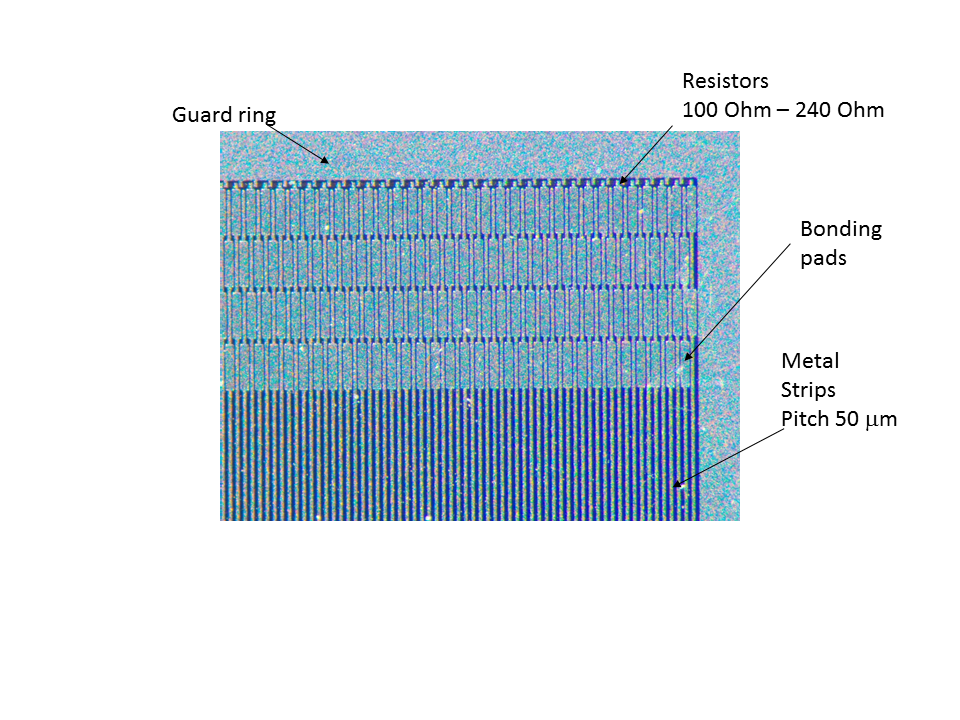 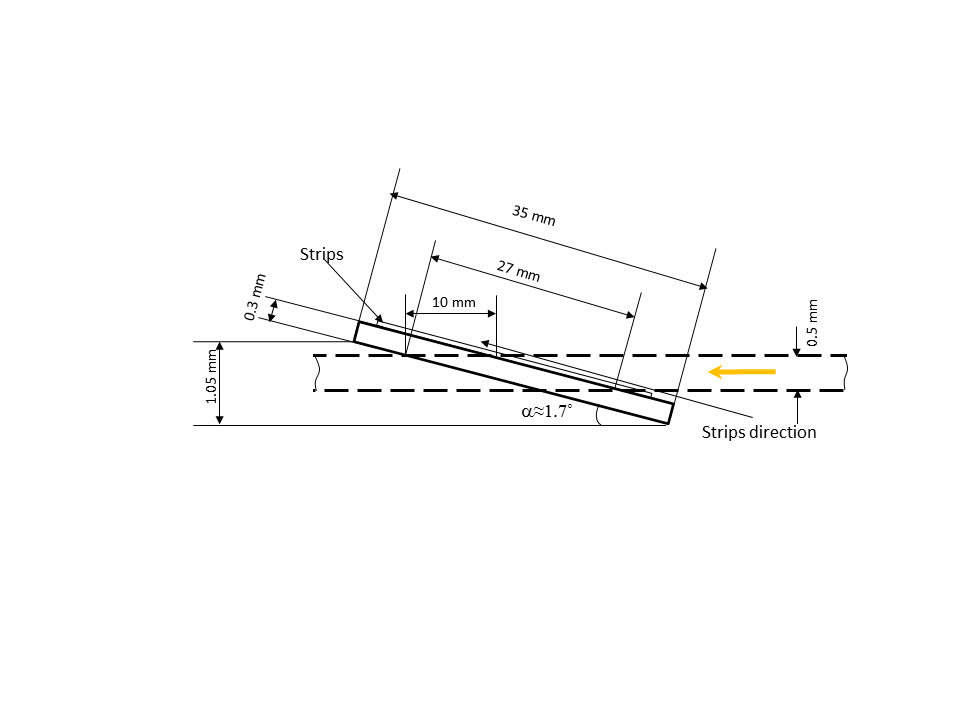 Sensor position in the
final detector
L.I.Shekhtman, AFAD-2021
10
17.03.2021
DIMEX-Si
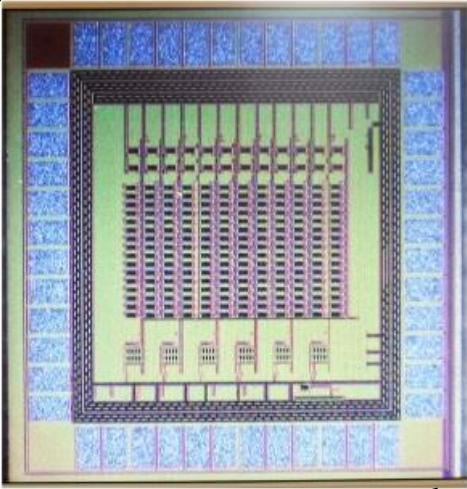 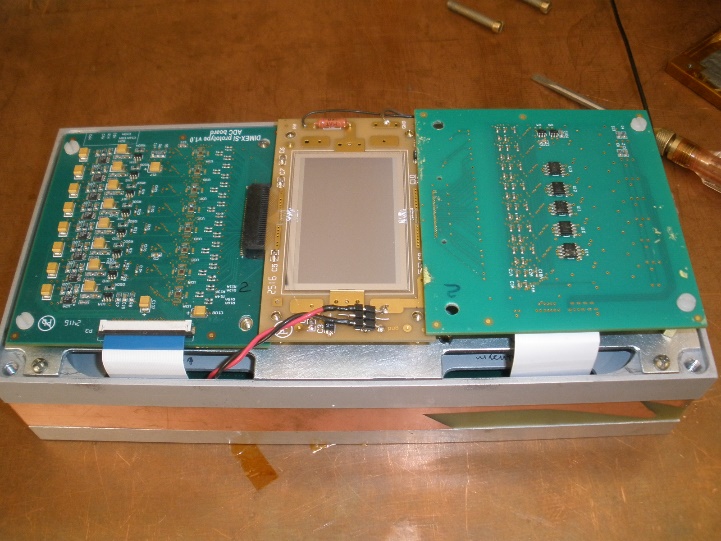 DMXS6A
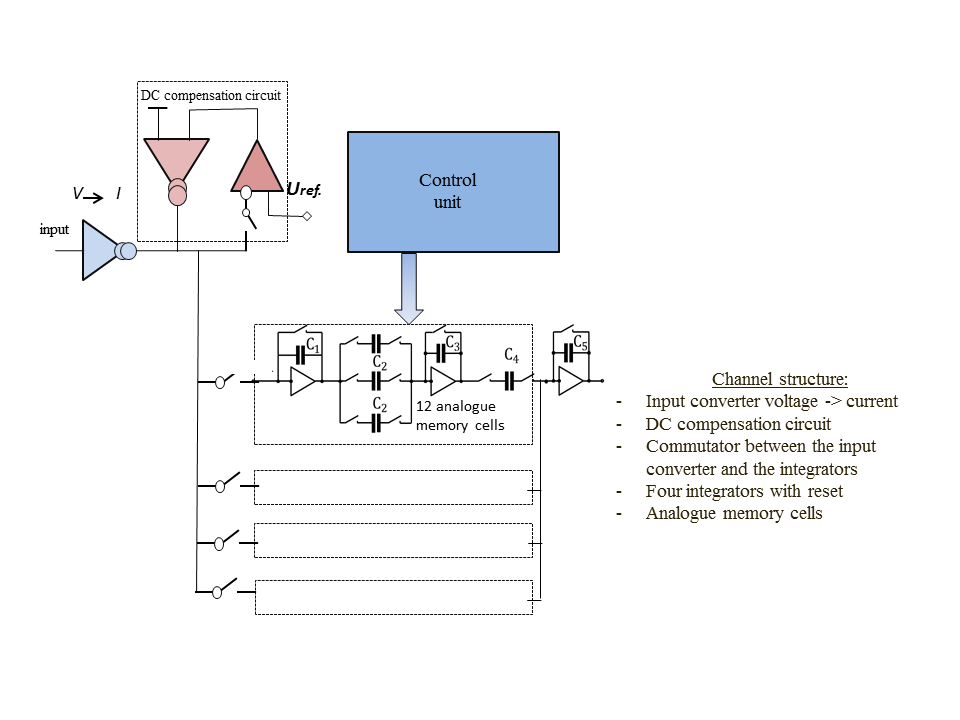 8
96 channel prototype mounted
L.I.Shekhtman, AFAD-2021
11
17.03.2021
DIMEX-Si
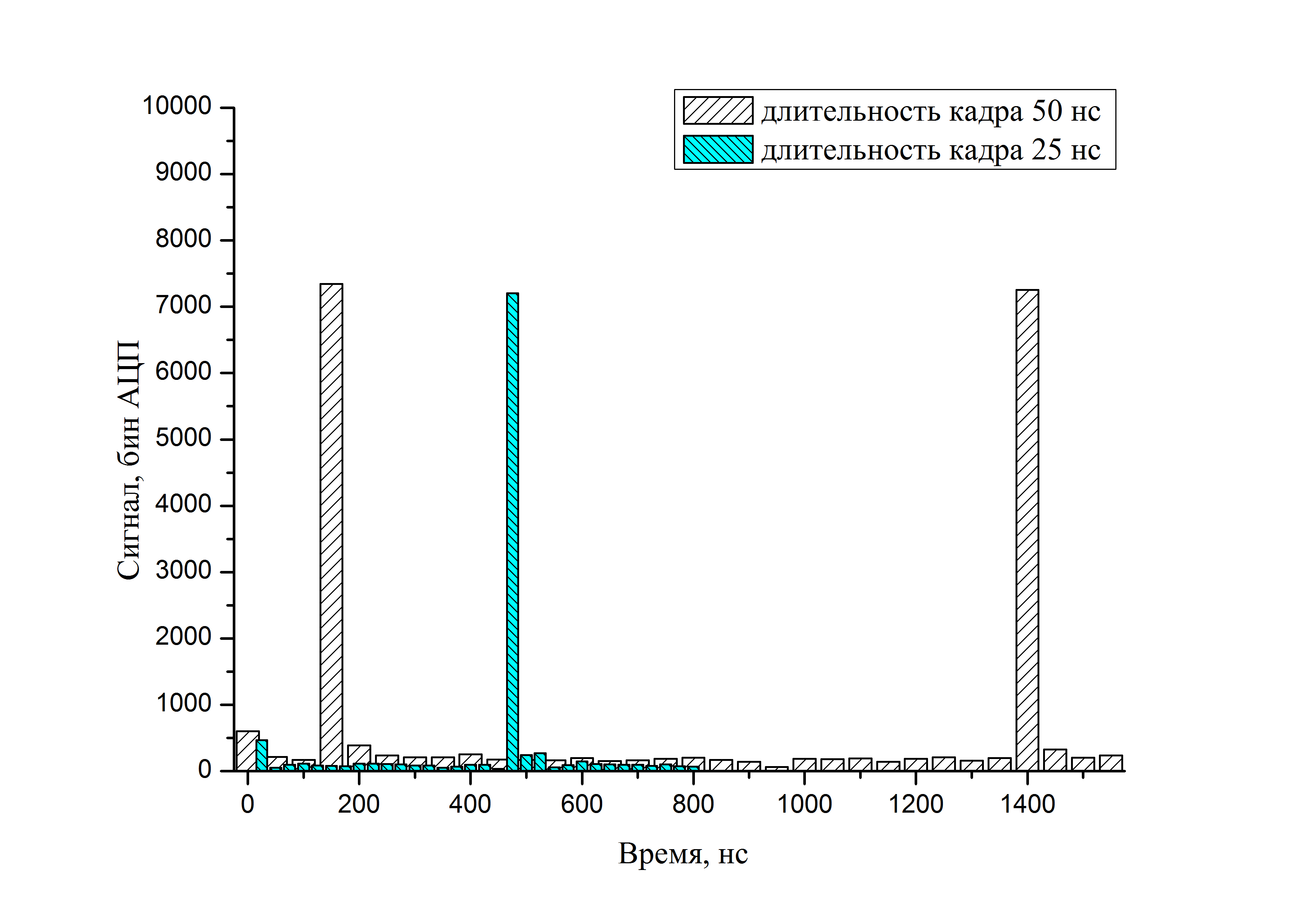 VEPP-4M
1 bunch
Signal as a function of  time in one channel
L.I.Shekhtman, AFAD-2021
12
17.03.2021
DIMEX-Si
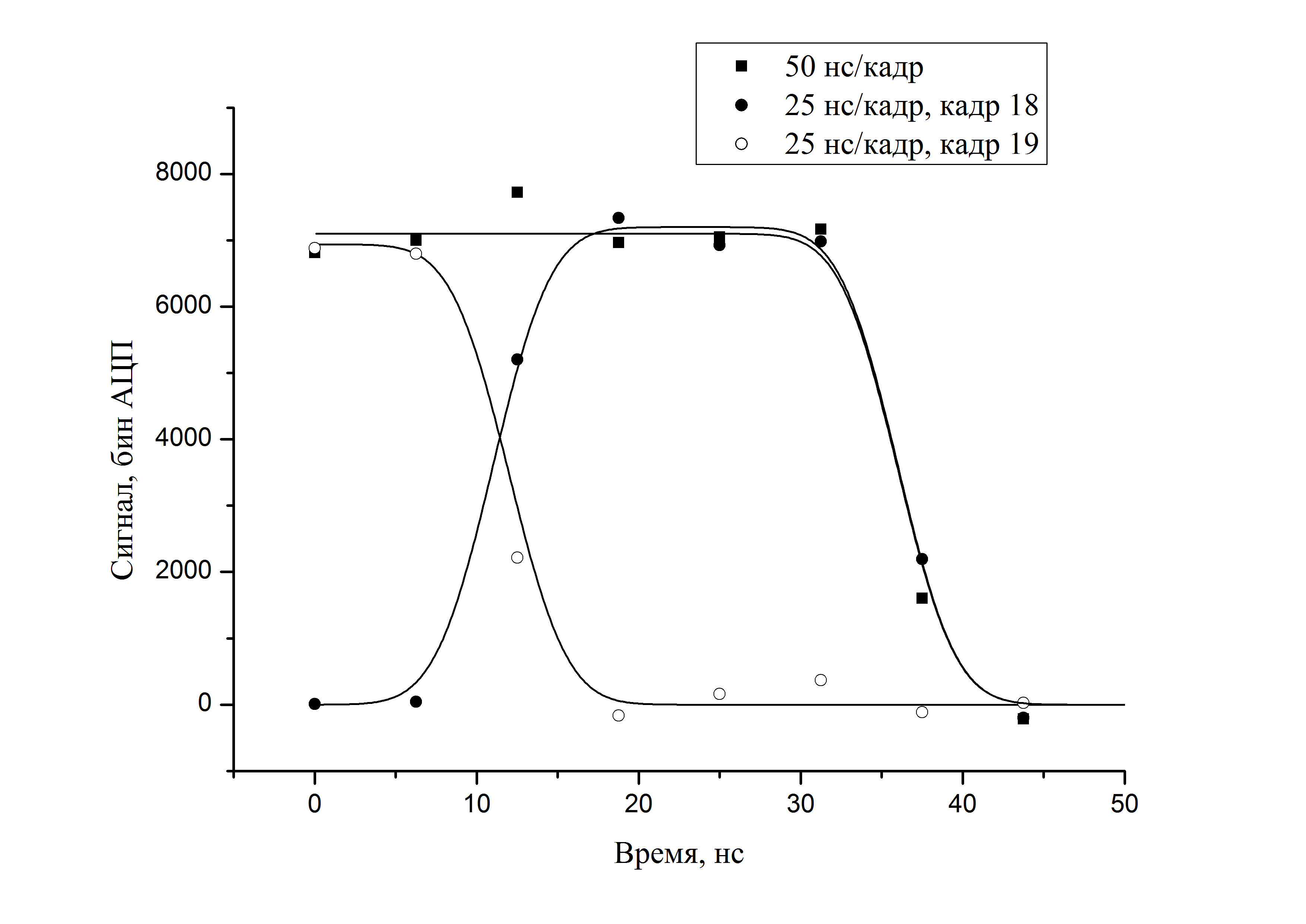 t ~ 7 ns
Signal as a function of time shift between bunch crossing and detector clock
L.I.Shekhtman, AFAD-2021
13
17.03.2021
DIMEX-Si
Spatial resolution
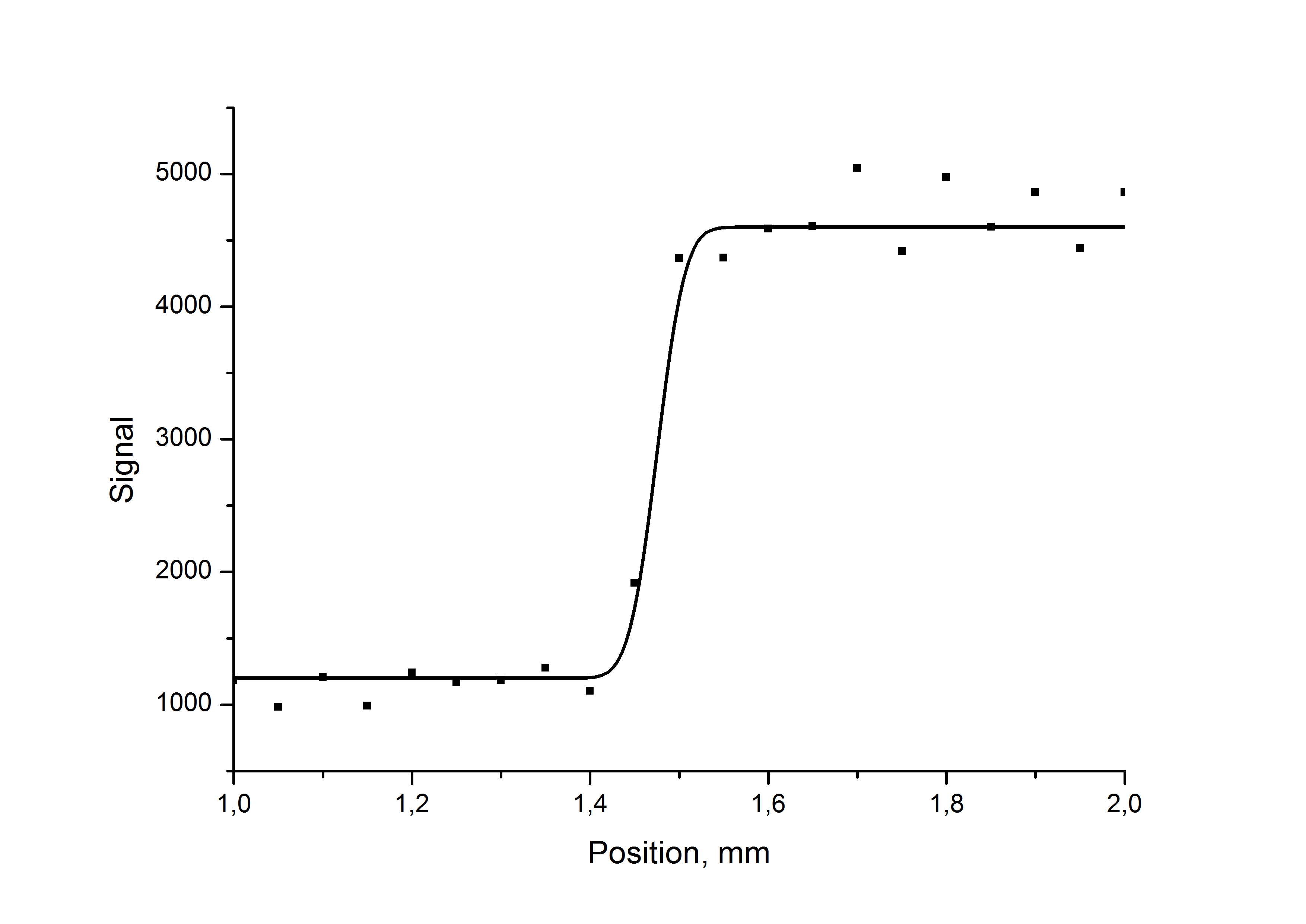 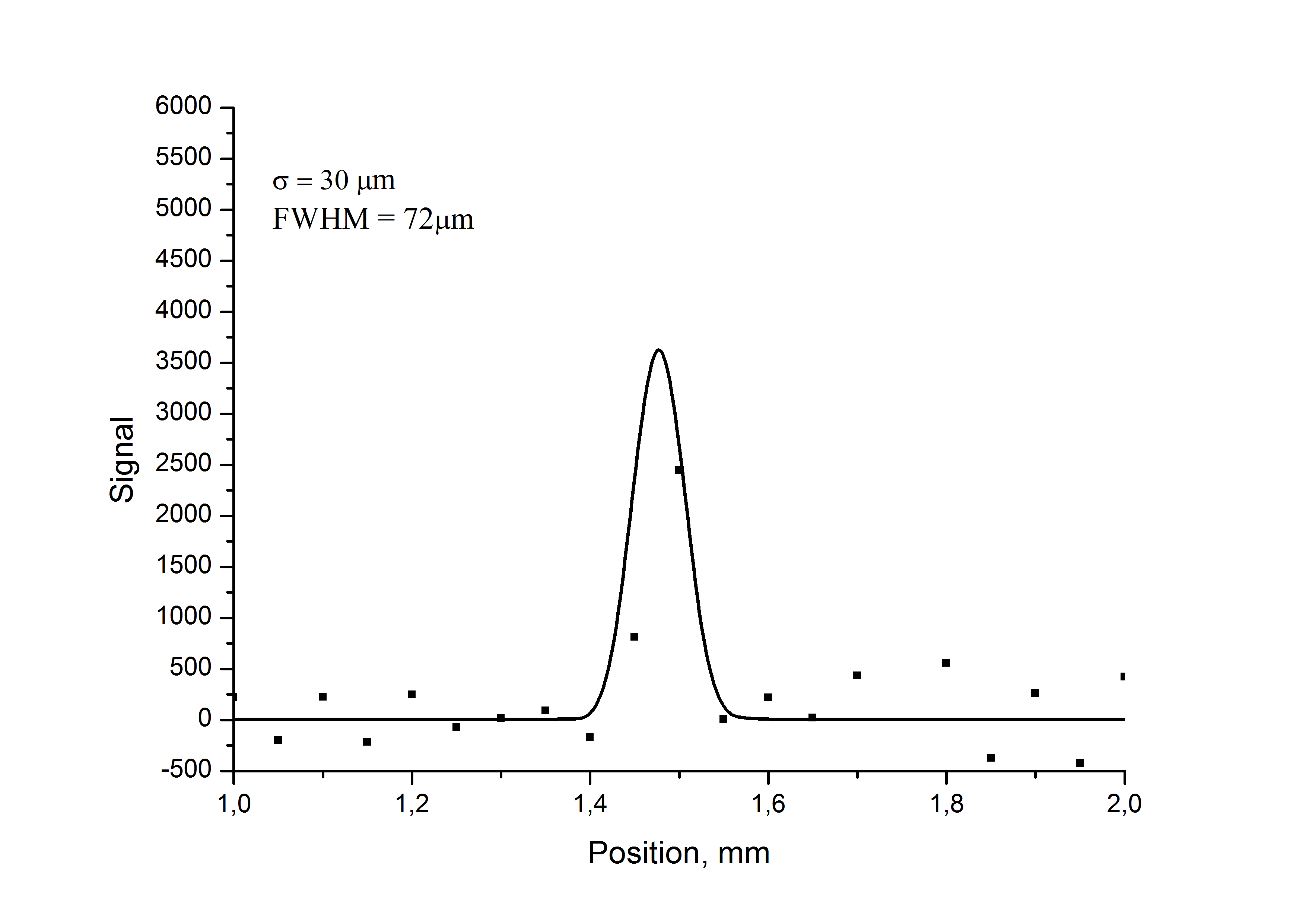 Derivative of the fit and exp. Data
FWHM ~ 72 mm.
Image of sharp edge (3mm steel) fitted with erf. St.dev.  - 30 mm
L.I.Shekhtman, AFAD-2021
14
17.03.2021
DIMEX-Si
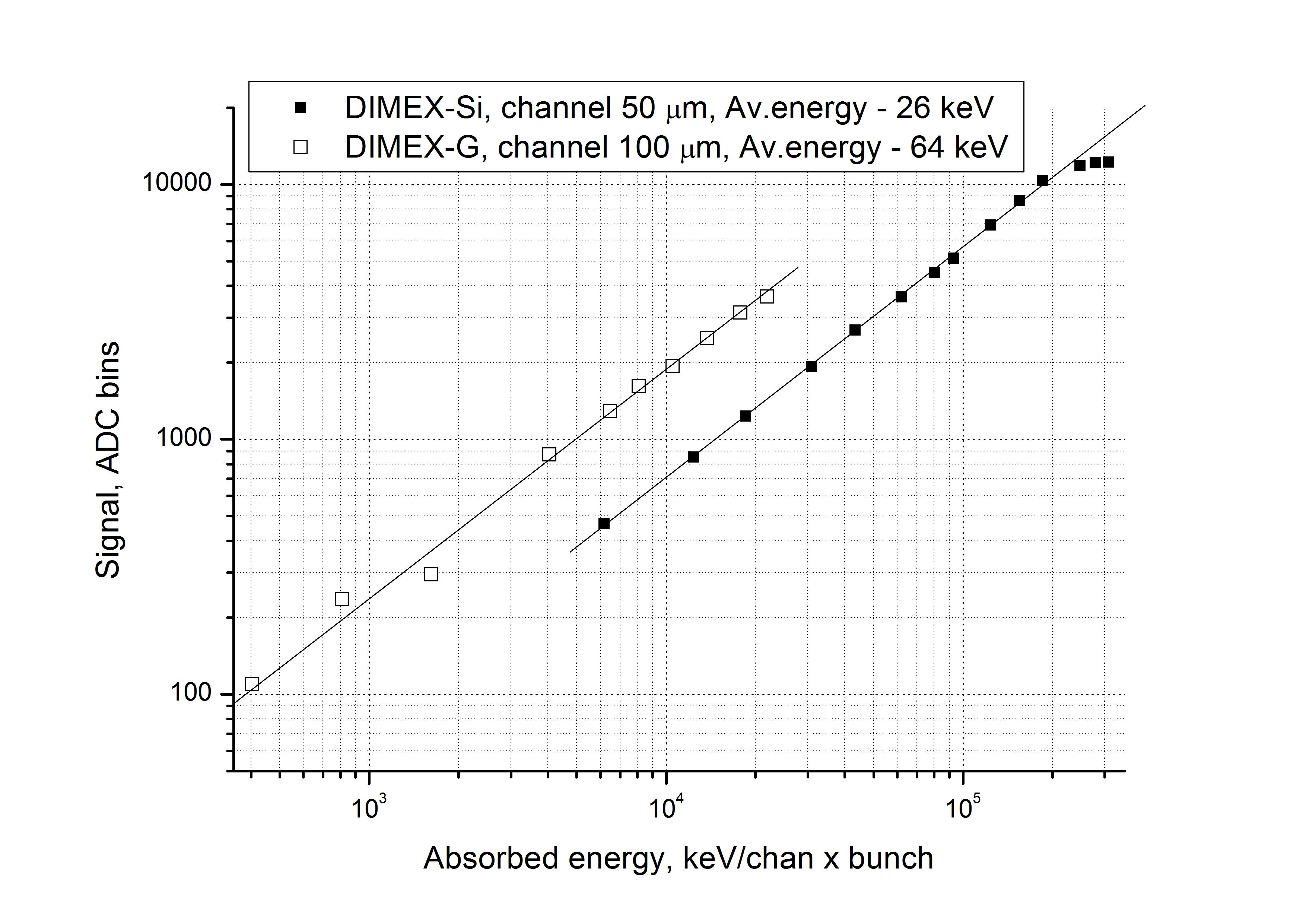 Signal as a function of absorbed power for the prototype of DIMEX-Si and DIMEX-G
Maximum absorbed power density for DIMEX-SI is 20 times higher than for DIMEX-G
L.I.Shekhtman, AFAD-2021
15
17.03.2021
Summary
Prototype of the Si detector with 16 DMXS6A ASICs (6 channels and 32 memory cells 
      in each channel) is put in operation and tested at the VEPP-3 and VEPP-4M.

 DIMEX-Si prototype demonstrated maximum absorbed power density ~20 times higher 
      than in DIMEX-G, spatial resolution ~3.5 times better (72 mm vs 250 mm), time resolution ~7 times better (7 ns vs 50 ns) and frame rate 5 times higher (40 MHz vs 8 MHz)

Main problem of the DIMEX-Si prototype is noise of the DMXS6A ASIC that is going to be solved in the next version of the chip

First attempts with multi-bunch regime in VEPP-4M showed that new synchronization scheme is necessary between the detector and the experimental set-up
L.I.Shekhtman, AFAD-2021
16
17.03.2021